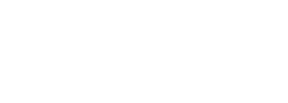 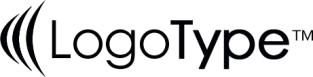 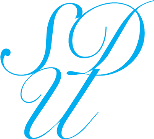 Introduction to 
Decision Support Systems
Asst.Prof. Juthawut Chantharamalee
Program in Computer Science,  Science and Technology of Faculty, Suan Dusit University
จุดมุ่งหมายของรายวิชา
2
1. เพื่อให้นักศึกษาความหมาย รูปแบบ แนวคิดระบบสนับสนุนการตัดสินใจระดับองค์กร ระบบสารสนเทศสําหรับผู้บริหาร ระบบสนับสนุนการทํางานของผู้บริหาร และระบบสารสนเทศสําหรับองค์กร
2. เพื่อให้นักศึกษาเข้าใจบทบาทของผู้บริหารและสารสนเทศที่ต้องการ ระบบสนับสนุนการตัดสินใจกับธุรกิจในองค์กร ความแตกต่างระหว่างระบบสนับสนุนการตัดสินใจกับระบบสารสนเทศสําหรับองค์กร
3. เพื่อให้นักศึกษาสามารถการสร้างระบบสนับสนุนการตัดสินใจ การโปรแกรมเชิงเส้นและการโปรแกรมที่ไม่ใช่เชิงเส้น การจัดสรรทรัพยากรที่มีจํากัด  
4. เพื่อให้นักศึกษาสามารถพยากรณ์ การเข้าแถวคอย การจําลอง การจัดการโครงการ และการวิเคราะห์การตัดสินใจได้
Program in Computer Science,  Science and Technology of Faculty, Suan Dusit University
วัตถุประสงค์ในการพัฒนา/ปรับปรุงรายวิชา
3
มีการปรับปรุงเนื้อหาในรายวิชา โดยเพิ่มเติมวิธีการประยุกต์ใช้งานระบบสนับสนุนการตัดสินใจกับสิ่งต่าง ๆ ในการดำเนินชีวิตในยุคดิจิทัล และวิธีการจัดการเรียนการสอนจากโดยใช้มีสื่อการสอน PowerPoint ควบคู่กับวิธีการจัดการเรียนการสอนแบบการใช้เทคโนโลยีเป็นฐาน (Technology-base-Learning) โดยใช้เครื่องมือ Google Classroom ของ Google มาเสริมเพื่อให้การจัดการเรียนการสอนเกิดประสิทธิภาพสูงสุด
Program in Computer Science,  Science and Technology of Faculty, Suan Dusit University
คำอธิบายรายวิชา
4
ศึกษาความหมาย รูปแบบ แนวคิดระบบสนับสนุนการตัดสินใจระดับองค์กร ระบบสารสนเทศสําหรับผู้บริหาร ระบบสนับสนุนการทํางานของผู้บริหาร ระบบสารสนเทศสําหรับองค์กร บทบาทของผู้บริหารและสารสนเทศที่ต้องการ ระบบสนับสนุนการตัดสินใจกับธุรกิจในองค์กร ความแตกต่างระหว่างระบบสนับสนุนการตัดสินใจกับระบบสารสนเทศสําหรับองค์กร การสร้างระบบสนับสนุนการตัดสินใจการโปรแกรมเชิงเส้น การจัดสรรทรัพยากรที่มีจํากัด การโปรแกรมที่ไม่ใช่เชิงเส้น การพยากรณ์ การเข้าแถวคอยการจําลอง การจัดการโครงการ และการวิเคราะห์การตัดสินใจ
      Study the meaning, features, the principles of Enterprise Decision Support Systems (EDSS), Executive Information System(EIS), Executive Support System (ESS), Enterprise Information System (EIS), Executives’ Role and their information needs, DSS and business in organization, the difference between DSS and EIS, DSS by linear function, limited resource sharing, non-linear function, prediction, queue, simulation, project management, and decision making analysis.
Program in Computer Science,  Science and Technology of Faculty, Suan Dusit University
จำนวนชั่วโมงที่ใช้ต่อภาคการศึกษา
5
Program in Computer Science,  Science and Technology of Faculty, Suan Dusit University
การพัฒนาผลการเรียนรู้ของนักศึกษา
6
1. คุณธรรม จริยธรรมที่ต้องพัฒนา
    1. ตระหนักในคุณค่าและคุณธรรม จริยธรรม เสียสละ และซื่อสัตย์สุจริต 
    2. มีวินัย ตรงต่อเวลา ปฏิบัติตามกฎ ระเบียบข้อบังคับขององค์กร และสังคม
    3. มีภาวะความเป็นผู้นำและผู้ตาม สามารถทำงานเป็นทีมและแก้ไขข้อขัดแย้งที่เกิดขึ้นได้
    4. เคารพสิทธิและรับฟังความคิดเห็นของผู้อื่น รวมทั้งเคารพกฎระเบียบข้อบังคับ
    5. มีจรรยาบรรณทางวิชาการและวิชาชีพ
Program in Computer Science,  Science and Technology of Faculty, Suan Dusit University
การพัฒนาผลการเรียนรู้ของนักศึกษา
7
2. ความรู้ 
    1. มีความรู้ ความเข้าใจ และสามารถอธิบายได้ถึงหลักการและทฤษฎีที่สำคัญในเนื้อหาวิชา
        ในสาขาวิทยาการคอมพิวเตอร์
    2. สามารถวิเคราะห์ปัญหา เข้าใจและอธิบายความต้องการทางคอมพิวเตอร์ รวมทั้ง
       ประยุกต์ความรู้ ทักษะ และการใช้เครื่องมือที่เหมาะสมกับการแก้ไขปัญหา
    3. มีประสบการณ์ในการออกแบบ พัฒนาและการประยุกต์ใช้ซอฟต์แวร์ได้อย่างสร้างสรรค์ 
    4. สามารถบูรณาการความรู้ในสาขาวิชาที่ศึกษากับความรู้ในศาสตร์อื่นๆ ที่เกี่ยวข้อง
Program in Computer Science,  Science and Technology of Faculty, Suan Dusit University
การพัฒนาผลการเรียนรู้ของนักศึกษา
8
3. ทักษะทางปัญญา 
   1. สามารถวิเคราะห์ปัญหา สถานการณ์อย่างมีวิจารณญาณ และสรุปประเด็นปัญหาได้อย่าง 
      ถูกต้องเหมาะสม
   2. สืบค้นข้อมูล ความรู้ โดยใช้เทคโนโลยีสารสนเทศ และประเมินคุณภาพสารสนเทศได้อย่าง
      มีประสิทธิภาพ
   3. สามารถประยุกต์ความรู้และทักษะกับการแก้ไขปัญหาทางคอมพิวเตอร์ เทคโนโลยี  
      สารสนเทศและการสื่อสารได้อย่างเหมาะสม
Program in Computer Science,  Science and Technology of Faculty, Suan Dusit University
การพัฒนาผลการเรียนรู้ของนักศึกษา
9
4. ทักษะความสัมพันธ์ระหว่างบุคคลและความรับผิดชอบ
    1. ให้ความร่วมมือที่ดีและช่วยเหลือ อำนวยความสะดวกในการแก้ปัญหาสถานการณ์ต่างๆ 
       ทั้งในบทบาทของผู้นำ หรือในบทบาทของผู้ร่วมทีม
    2. มีความรับผิดชอบต่องานที่ได้รับมอบหมาย
Program in Computer Science,  Science and Technology of Faculty, Suan Dusit University
การพัฒนาผลการเรียนรู้ของนักศึกษา
10
5. ทักษะการวิเคราะห์เชิงตัวเลข การสื่อสาร และการใช้เทคโนโลยีสารสนเทศ
    1. มีทักษะในการใช้เครื่องมือที่จำเป็นที่มีอยู่ในปัจจุบันต่อการทำงานที่เกี่ยวกับคอมพิวเตอร์ 
        และเทคโนโลยีประยุกต์ต่อปัญหาที่เกี่ยวข้องอย่างสร้างสรรค์
    2. สามารถสื่อสารอย่างมีประสิทธิภาพทั้งปากเปล่าและการเขียน เลือกใช้รูปแบบของสื่อ
       การนำเสนออย่างเหมาะสม 
    3. สามารถใช้สารสนเทศและเทคโนโลยีการสื่อสารอย่างเหมาะสม
Program in Computer Science,  Science and Technology of Faculty, Suan Dusit University
เนื้อหารายวิชา
11
บทที่ 1 ความหมายของระบบสนับสนุนการตัดสินใจ
บทที่ 2 ระบบสนับสนุนการตัดสินใจระดับองค์กร
บทที่ 3 ระบบสารสนเทศสําหรับผู้บริหาร
บทที่ 4  ระบบสนับสนุนการทํางานของผู้บริหาร 
บทที่ 5 ระบบสารสนเทศสําหรับองค์กร
บทที่ 6 บทบาทของผู้บริหารและสารสนเทศที่ต้องการ
Program in Computer Science,  Science and Technology of Faculty, Suan Dusit University
เนื้อหารายวิชา
12
บทที่ 7 ระบบสนับสนุนการตัดสินใจสำหรับองค์กร
บทที่ 8 การสร้างระบบสนับสนุนการตัดสินใจ
บทที่ 9 การโปรแกรมเชิงเส้น
บทที่ 10 การจัดสรรทรัพยากรที่มีจํากัด
บทที่ 11 การโปรแกรมที่ไม่ใช่เชิงเส้น
บทที่ 12 การพยากรณ์
Program in Computer Science,  Science and Technology of Faculty, Suan Dusit University
เนื้อหารายวิชา
13
บทที่ 13 การเข้าแถวคอยและการจําลอง
บทที่ 14 การจัดการโครงการ
บทที่ 15 การวิเคราะห์การตัดสินใจ
Program in Computer Science,  Science and Technology of Faculty, Suan Dusit University
การประเมินผลการเรียนรู้
14
1. การเข้าชั้นเรียนและการตั้งใจเรียน	10   %
2. งานที่ได้รับมอบหมาย (รายบุคคล) 	10   %
3. รายงานกลุ่ม				20   %
4. สอบกลางภาค				20   %
5. สอบปลายภาค			40   %
		รวม		         100   %
Program in Computer Science,  Science and Technology of Faculty, Suan Dusit University
แหล่งข้อมูลและการสั่งงาน
15
- Google Classroom
- Facebook Group
- http://dusithost.dusit.ac.th/~juthawut_cha/home.htm
Program in Computer Science,  Science and Technology of Faculty, Suan Dusit University
The End
Introduction to Decision Support Systems
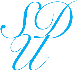 Program in Computer Science,  Science and Technology of Faculty, Suan Dusit University